Partie II. écritures comptables	c) Ecriture comptable - les achats
3. Enregistrement au journal des charges
Définition : opération générant un « appauvrissement » pour l’entreprise

 Compte de classe 6
Exploitation (60x) : En lien avec l’activité normale de l’entreprise
Achats stockés : 601 ou 602 ; 
 Achats non-stockés : 604, 605, 606
 Marchandises  607
 Services extérieur : 61 / 62
Paiement impôt (sauf impôt sur résultat) : 63
 Paiement salariés 64
 Perte de valeur des actifs : 68
 Impôt sur le résultat : 69
Financiers (66x) : Charges d’intérêts sur emprunts etc…
Exceptionnels (67x) : Cession d’immobilisation, amendes etc…
Partie II. écritures comptables	c) Ecriture comptable - les achats
3. Enregistrement au journal des charges
Définition : opération générant un « appauvrissement » pour l’entreprise


 Date de l’écriture : Lors de la livraison du bien ou de l’achèvement de la prestation de service (réception de la facture).


 La TVA est déductible (20 %) sur les achats (TVA déductible sur autres biens et services (ABS) : 44566)
Nous devrons régler le fournisseur en TTC (toutes taxes comprises)
Le montant des achat est HT (hors taxe) et après remises
Partie II. écritures comptables	c) Ecriture comptable - les achats
3. Enregistrement au journal des charges
(i) Achats matières premières (stockées) pour 500 €, règlement comptant
(1) HT
(2) TVA 
(20% * HT)
(3) TTC
Si paiement en chèque, carte bancaire ou virement : 	……………………………..
Si paiement en argent liquide : 			……………………………….
Partie II. écritures comptables	c) Ecriture comptable - les achats
3. Enregistrement au journal des charges
(ii) Achat de matières premières (500 €), règlement à 60 jours




(ii) Règlement après 60 jours
Flux juridique sortant :
Dette de 600 € vis-à-vis de notre fournisseur
Annulation de notre dette
Sortie monétaire
Partie II. écritures comptables	c) Ecriture comptable - les achats
3. Enregistrement au journal des charges
(i) Achat de matières premières (500 €) avec remise commerciale (8 %), règlement 30 jours
(étape 1 : HT) 
500 * 0,92
(étape 2 : TVA) 
20 % * 460
(étape 3 : TTC) 
HT + TVA
Attention : Cela ne concerne que les remises à caractère commercial (produit défectueux, grosse quantité, promotion…). Cela ne concerne pas les remise relative à des conditions de règlements.
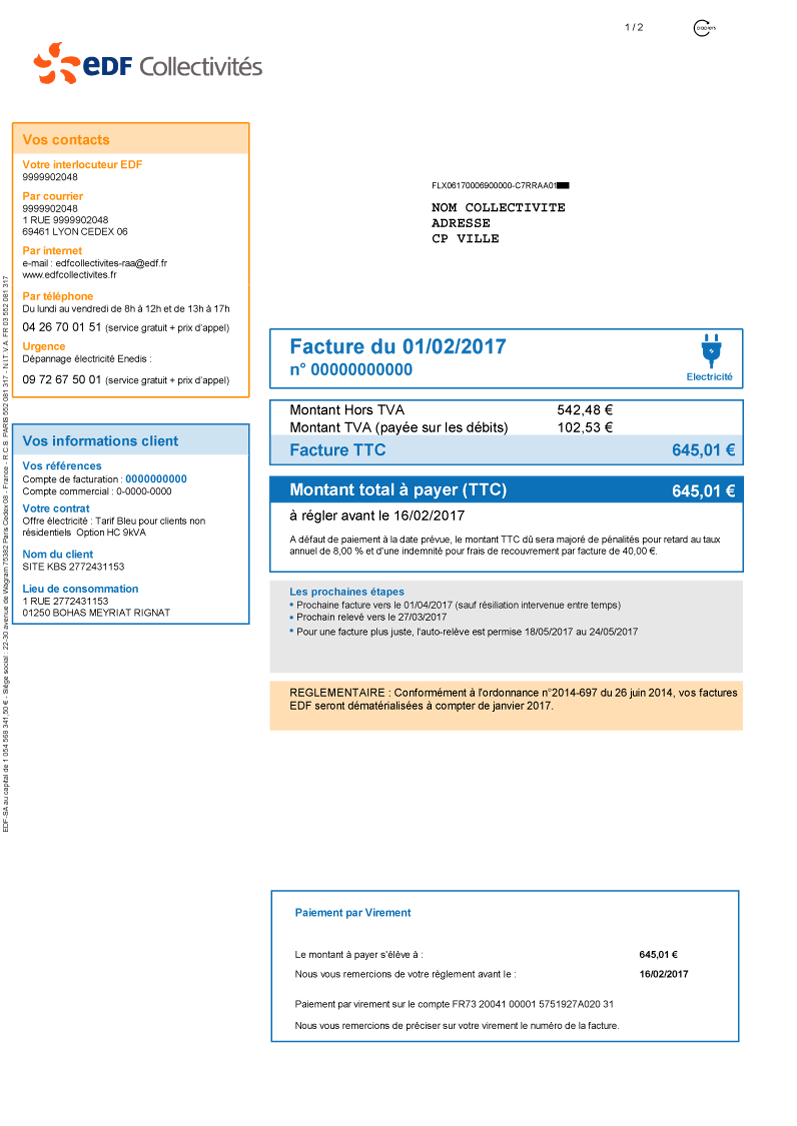 Partie II. écritures comptables	c) Ecriture comptable - les achats
Exercice 1 : Ecriture suite à réception de factures d’achat
Exemple d’écritures (Facture 1) : 

Nous sommes KBS, passez les écritures pour 2017.
Partie II. écritures comptables	c) Ecriture comptable - les achats
Exercice 1 : Ecriture suite à réception de factures d’achat
Partie II. écritures comptables	c) Ecriture comptable - les achats
Kahoot
Q1. Un bon de commande déclenche une écriture d’achat (vrai/faux) 
Q2. Pour un achat, le compte 6.. est (a débité ; b crédité)
Q3. Pour un achat, la TVA comptabilisée est : (a. 44571 au débit, b. 44571 au crédit ; c. 44566 au débit ; d. 44566 au crédit)
Q4.Le montant inscrit pour l’achat (compte 6..) est : (a le TTC, b. la TVA, c. le HT avant remise, d. le HT après remise)
Q5. Lorsque le règlement se fait par virement, le compte crédité est (a le compte 6 « achat de »; b « 53 caisse », c « 411 client »; d 512 « banque »)
Q6. Quel est le numéro de compte pour l’achat d’un élément revendu dans le même état (a. 601 ; b 607)
Q7. Une entreprise industrielle utilisera principalement le compte (a. 601 ; b 607)
Q8. Lorsque nous payons les salaires, nous utilisons un compte de classe (a 60 ; b 61/62 ; c 64 ; d66)
Q9. Le paiement des intérêts, lors du remboursement d'emprunt, est une charge (a exploitation ; b financière ; c exceptionnelle)
Q10. Quel numéro de compte est utilisé pour la location (a 608 ; b 611 ; c 613 ; d 621)
Q11. Quel est le numéro de compte pour l’impôt sur les société (a 63 ; b 69)
Q 12 La perte de valeur de nos immobilisation (compte 68) est une charge (a exploitation ; b financière ; c exceptionnelle)
Partie II. écritures comptables	 c) Ecriture comptable - les achats
Exercice 3 : Ecritures d’achat et de ventes
Exercice complet (Cas féine) : L’entreprise Féine achète des grains de café brut. Ils les torréfient et les revendent aux marques distributeurs. L’entreprise est assujettie à la TVA à 20 % sur toute son activité.
Partie II. écritures comptables	 c) Ecriture comptable - les achats
Exercice 3 : Ecritures d’achat et de ventes
Partie II. écritures comptables	 c) Ecriture comptable - les achats
Exercice 3 : Ecritures d’achat et de ventes
Partie II. écritures comptables	 c) Ecriture comptable - les achats
Exercice 3 : Ecritures d’achat et de ventes
Partie II. écritures comptables	 c) Ecriture comptable - les achats
Exercice 3 : Ecritures d’achat et de ventes